Gender: A fresh perspective
Helena Morrissey
Chair, Diversity Project
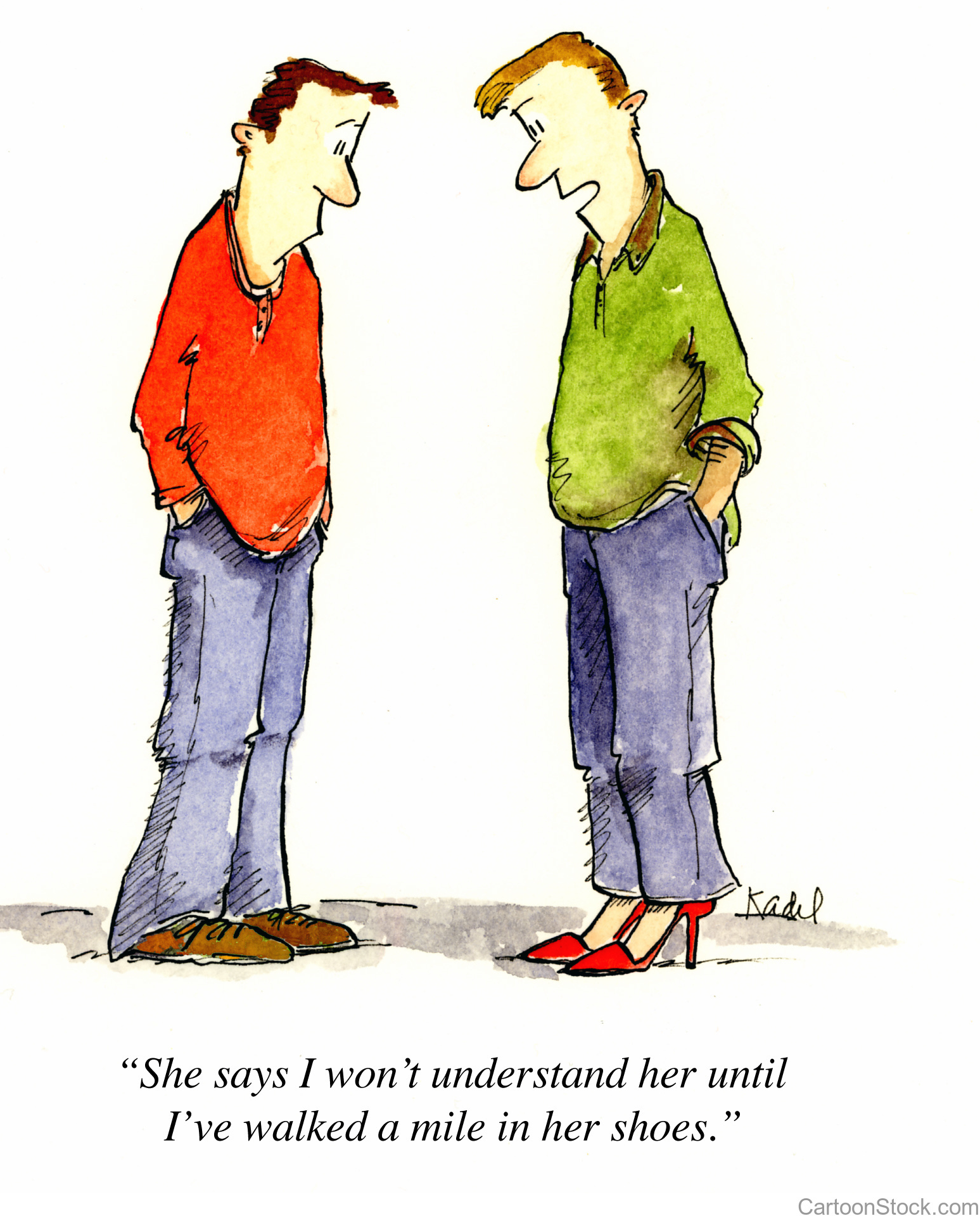 Main hurdles – gender diversity in asset management
Economic pressures
ATTRACTION
Industry reputation/ awareness
HR Policies – theory vs reality
Recruitment
 processes
Metrics
Lack of tailoring to women’s 
approaches and lives
CEO leadership: putting aspirations into practice throughout the organisation
RETENTION
PROMOTION 
/ PROGRESSION
Lack of role models
Talent development
Lack of sponsorship
Culture
Opaque career progression paths
Building a network
Line manager behaviours
Lack of client insistence
Poor succession planning
Job design
30% of fund managers to be female
Our 2030 targets
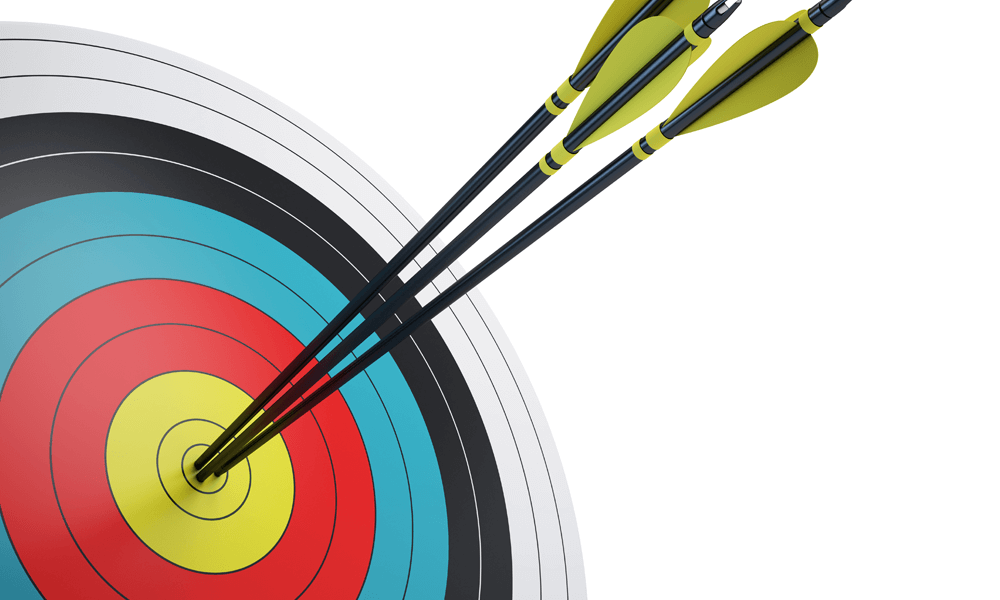 halve the gender pay gap
A fresh start, new resolve and updated actions
Women’s stories to inform and encourage: podcasts
Elevate the skill of good line management 
Build understanding 
Clear, measurable goals
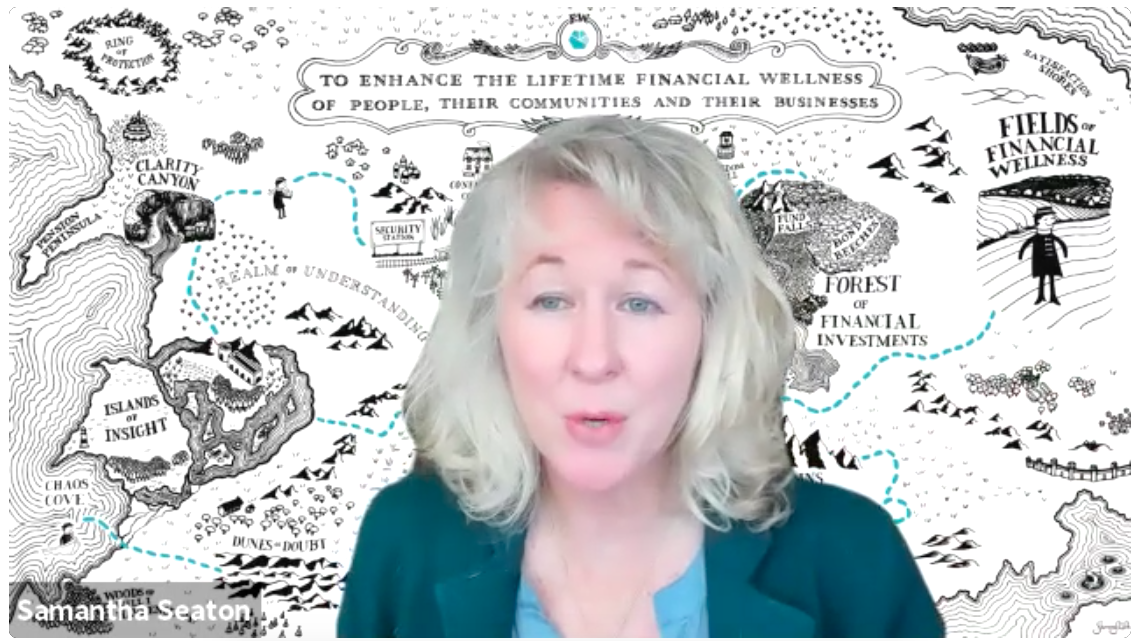 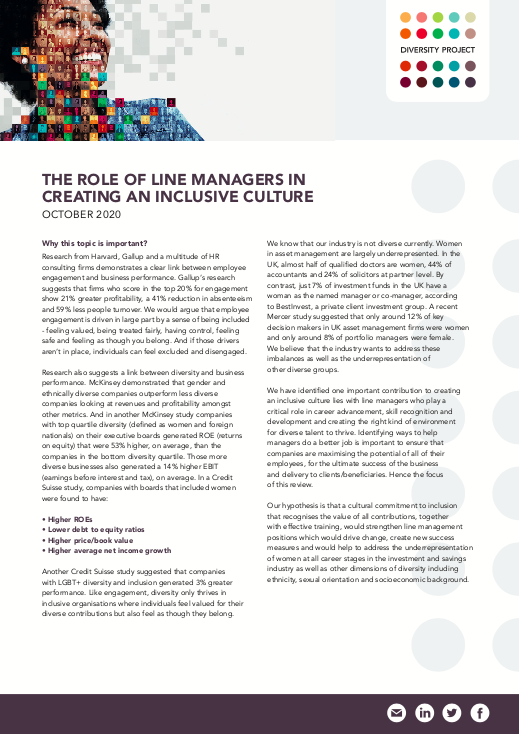 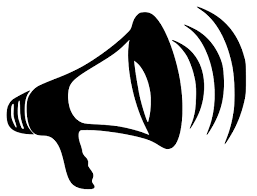 Calls to action
Review and emphasise line management skills and their importance 
Refresh your gender ambitions and plan
Provide the Diversity Project with data around numbers of female fund managers and the size of the whole team so we can create an accurate baseline 
Covid need not be a setback for gender equality: resolve to create an opportunity